Nếu tải ppt này về mà thầy cô chưa cài fonts chữ thì thầy cô cần phải cài font đã nhé. Bắt buộc cài fonts rồi mới mở ppt ra ạ. 
Link tải fonts: https://drive.google.com/drive/folders/1BlxZt9nNlQRlSdG4tanXJ_e0T9WDO0fY?usp=sharing
Cài xong font, thầy cô tắt ppt rồi mở lại nhé!
* Đọc xong thầy cô nhớ xoá slide này đi nhé!
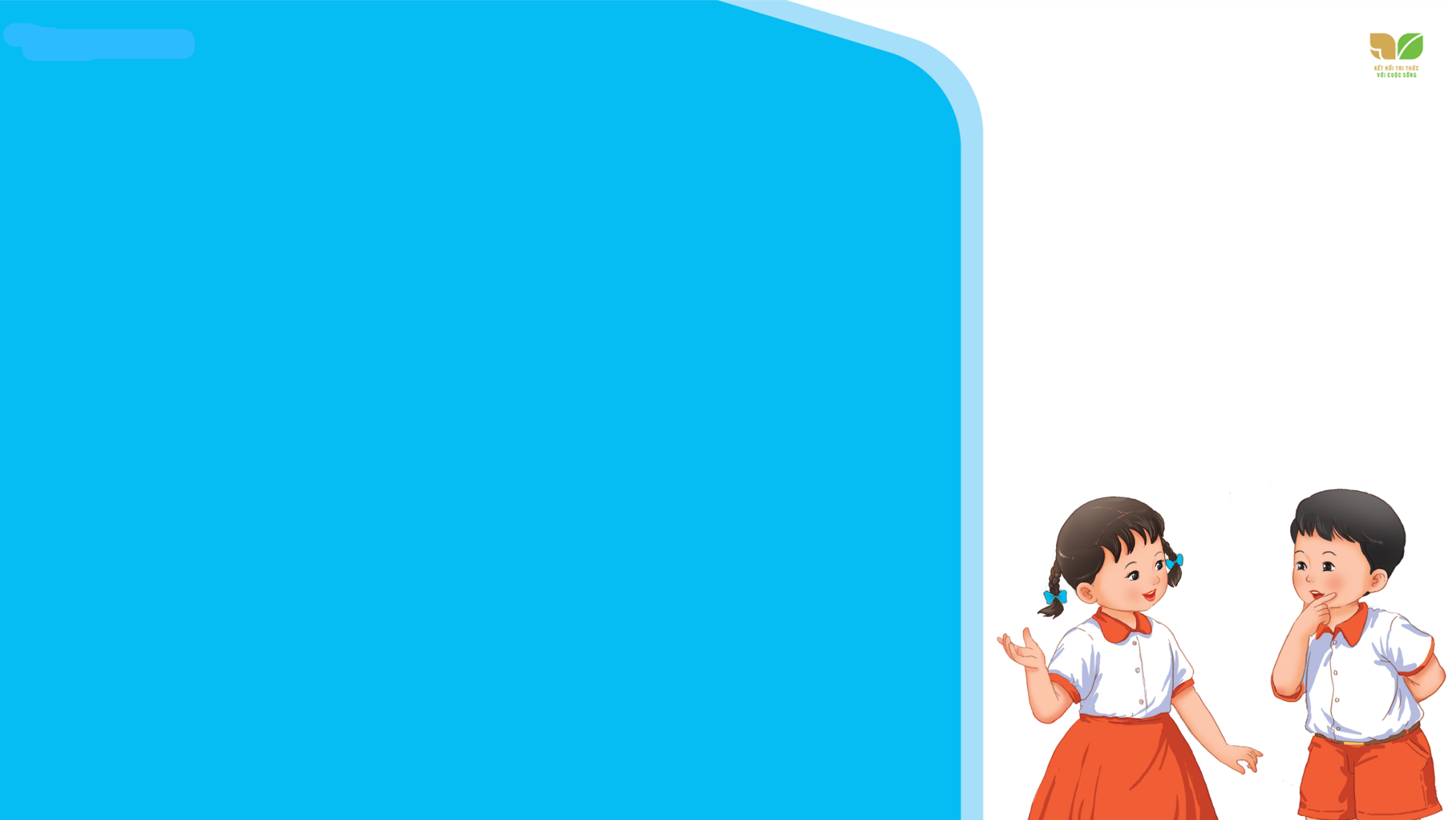 TIẾNG VIỆT 2
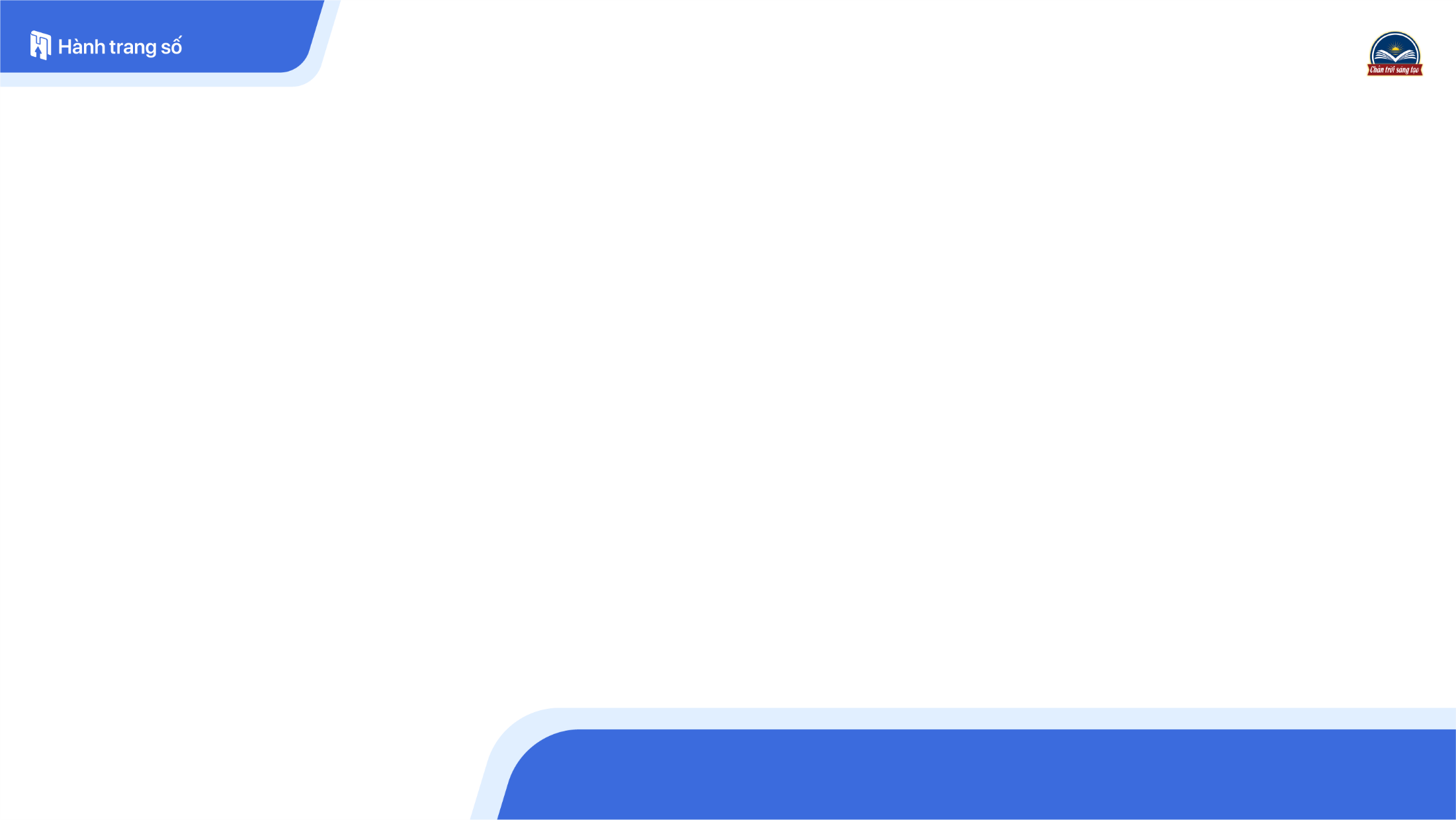 Tuần 9
ÔN TẬP GIỮA HỌC KÌ 1
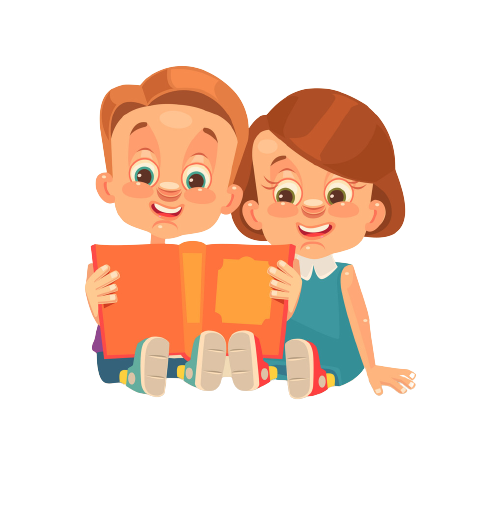 Tiết 3, 4
Thứ …. ngày … tháng ….. năm 2021
Tiếng Việt:
Ôn tập giữa học kì 1
Tiết 3, 4
[Speaker Notes: Một số thầy cô yêu cầu làm slide thứ ngày nên em xơ-cua ở đây. Thầy cô nào k dùng thì xoá slide này đi nhé]
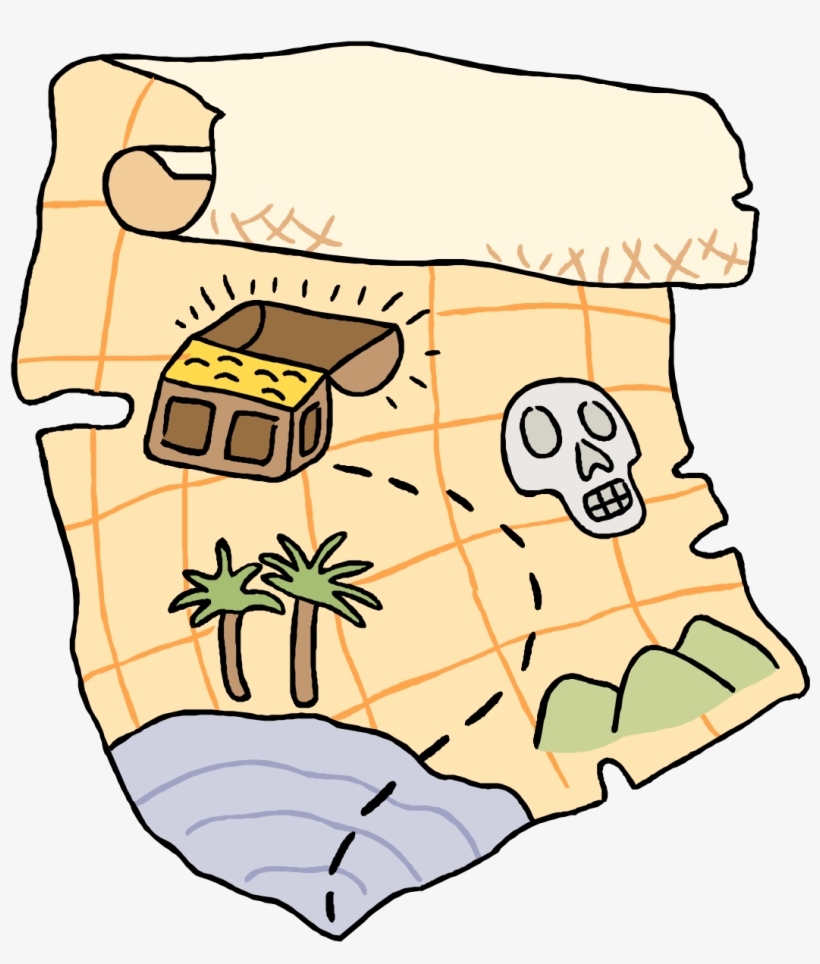 TRUY TÌM KHO BÁU CÙNG BÁC BA
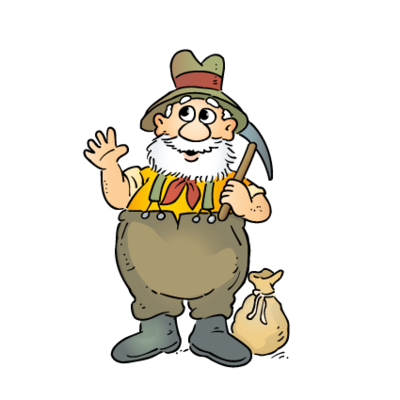 CHẶNG 1:
Nghe –viết: Cô giáo lớp em (2 khổ thơ đầu).
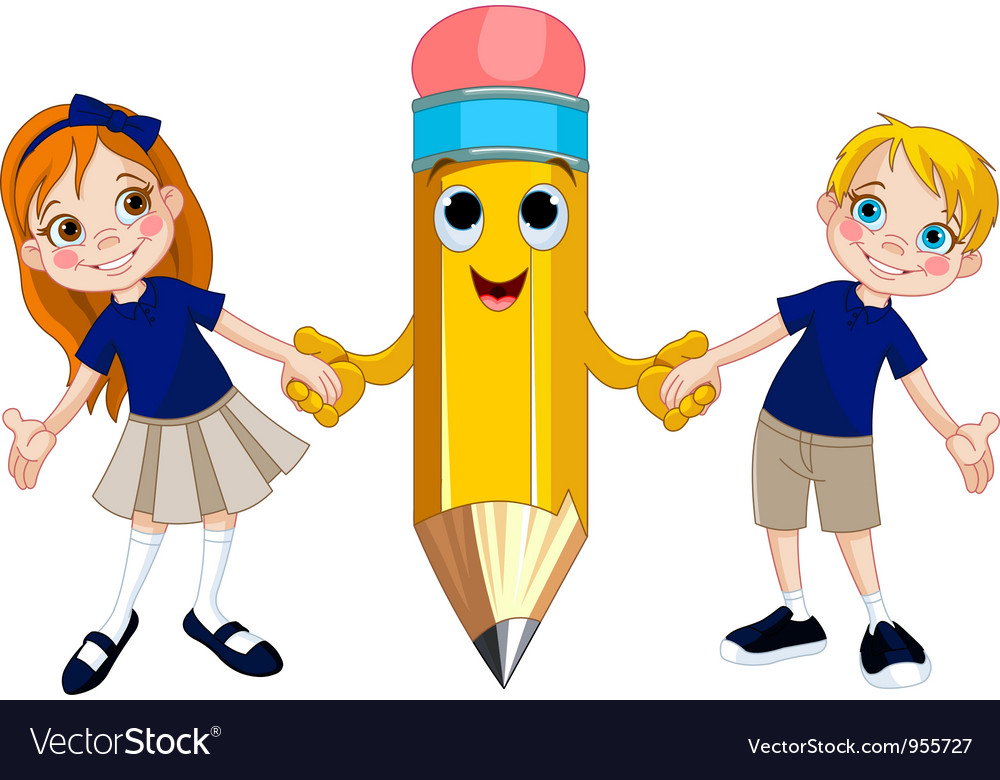 Cô giáo lớp em
Sáng nào em đến lớp
Cũng thấy cô đến rồi
Đáp lời “Chào cô ạ!”
Cô mỉm cười thật tươi.
Cô dạy em tập viết
Gió đưa thoảng hương nhài
Nắng ghé vào cửa lớp
Xem chúng em học bài.
(Nguyễn Xuân Sanh)
(1)
(2)
Cô giáo lớp em
Sáng nào em đến lớp
Cũng thấy cô đến rồi
Đáp lời “Chào cô ạ!”
Cô mỉm cười thật tươi.
Cô dạy em tập viết
Gió đưa thoảng hương nhài
Nắng ghé vào cửa lớp
Xem chúng em học bài.
(Nguyễn Xuân Sanh)
[Speaker Notes: GV linh động tìm từ HS viết dễ lẫn tuỳ theo địa phương]
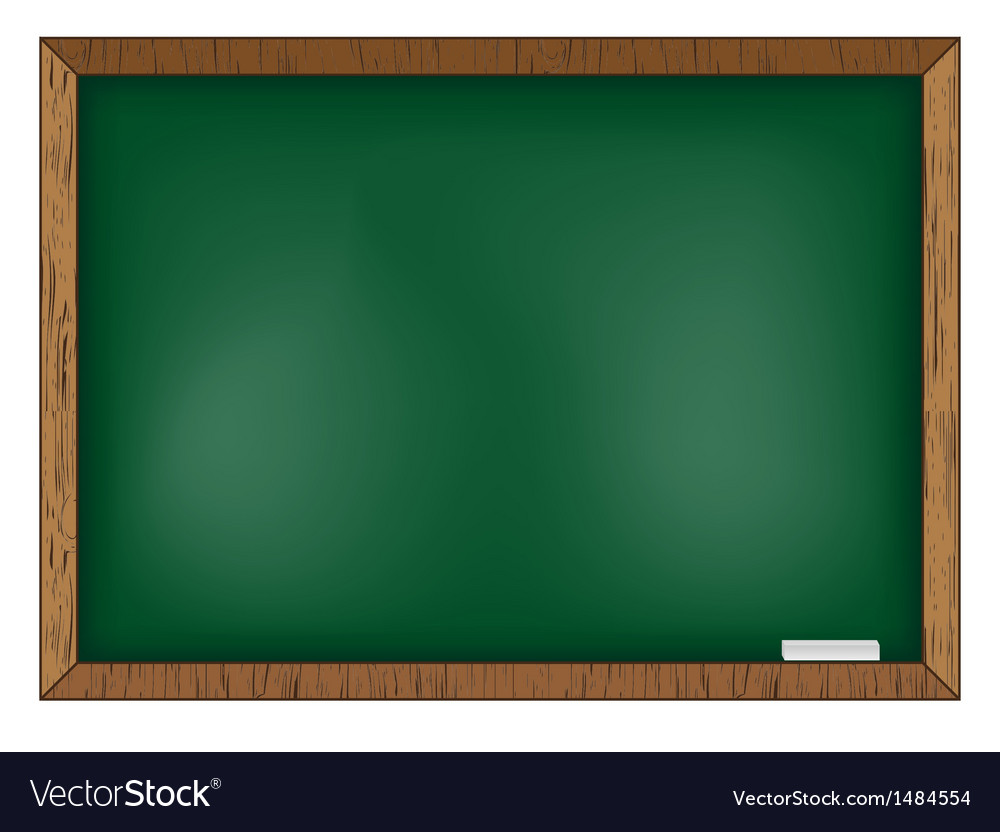 cưƟ
ǟē
Nguΐğn XĎân Saζ
[Speaker Notes: Luyện từ dễ lẫn: viết vào bảng con hoặc vở nháp
Tuỳ tỉnh thành và vùng miền, GV linh động thay đổi từ dễ lẫn cho phù hợp nhé]
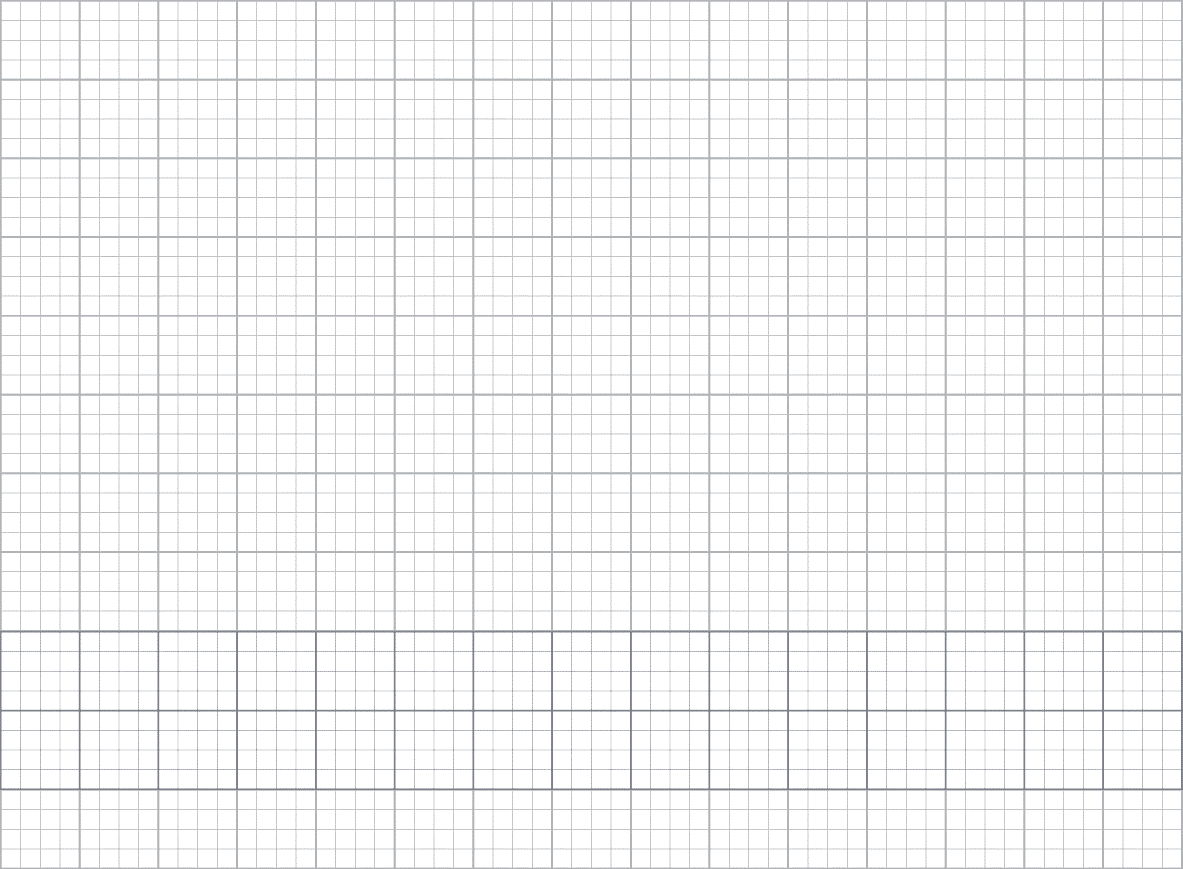 Thứ … ngày … Ǉháng … năm 2021
TΗĞng VΗİΙ
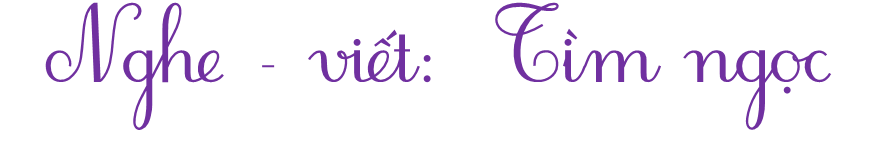 Cô giáo lġ em
Sáng wào em ΑĞn lġ
Cũng κấy cô ΑĞn ǟē
Đáp lƟ “Chào cô ạ!”
Cô jỉm cưƟ κật ǇưΠ.
Cô dạy em Ǉập νμĞt
[Speaker Notes: GVHD HS trình bày cân đối, đừng nên quá máy móc việc bắt HS phải lùi mấy ô mấy ô. Điểu này sẽ tạo nên sự cứng nhắc cho HS trong cuộc sống.]
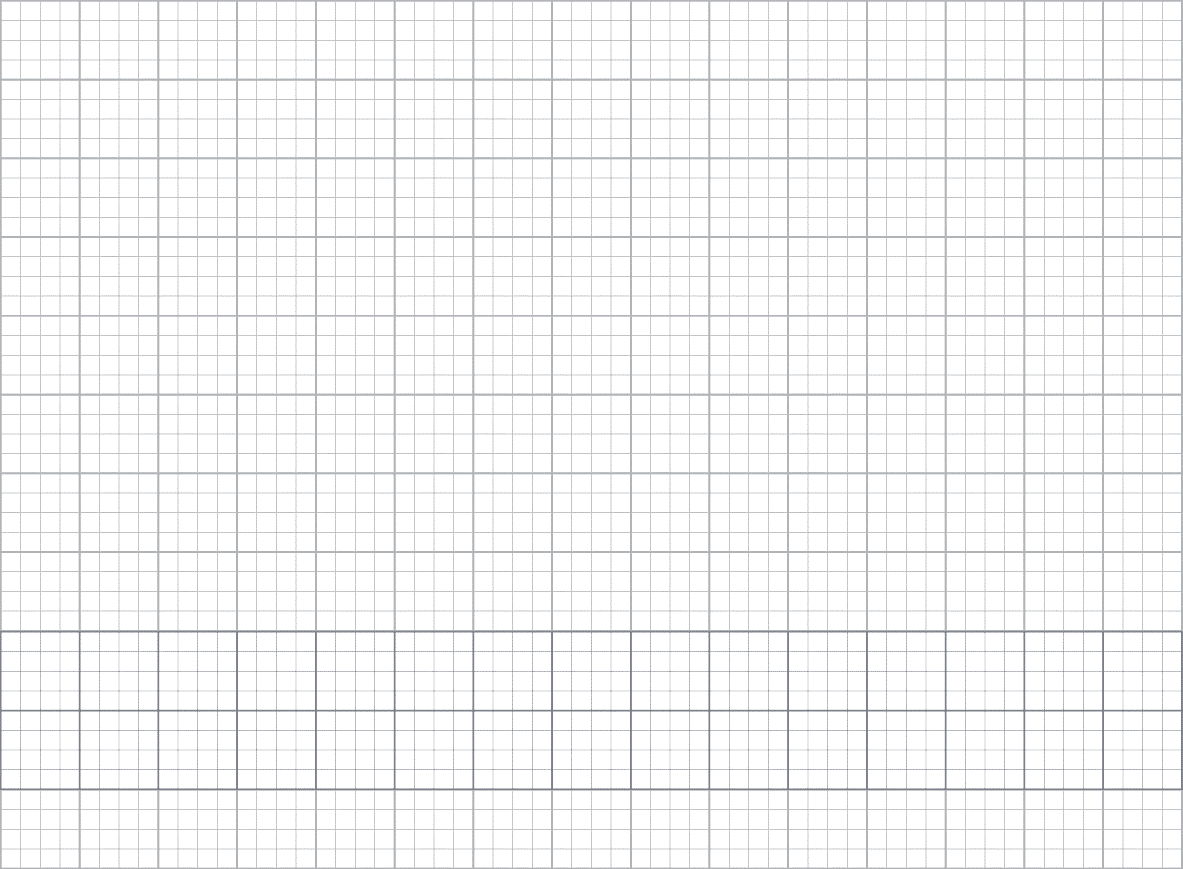 Gió đưa κ♪ng hưΩg ηài
Nắng Ή≈ vào cửa lġ
Xem εúng em hǌ bài.
(Nguΐğn Xuân Saζ)
[Speaker Notes: GVHD HS trình bày cân đối, đừng nên quá máy móc việc bắt HS phải lùi mấy ô mấy ô. Điểu này sẽ tạo nên sự cứng nhắc cho HS trong cuộc sống.]
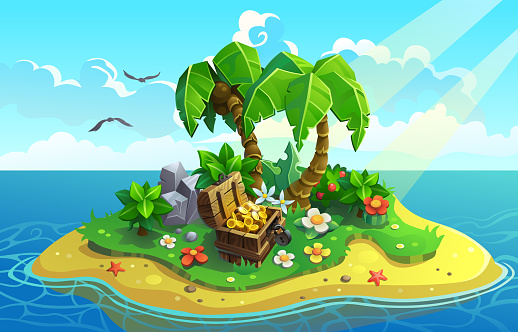 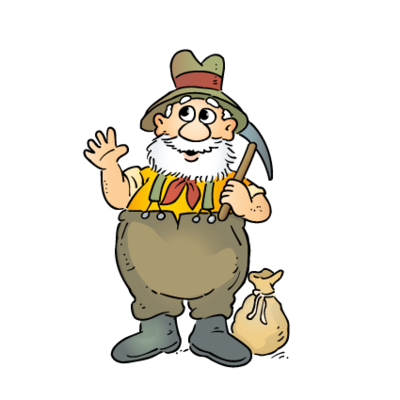 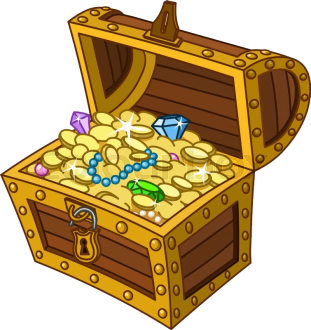 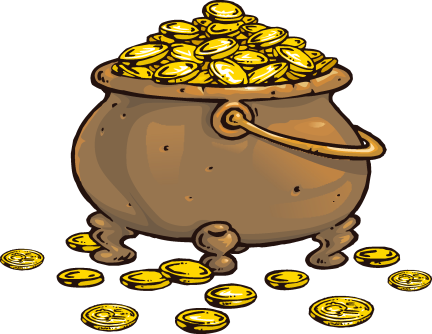 Trò chơi: Đoán từ
CHẶNG 2:
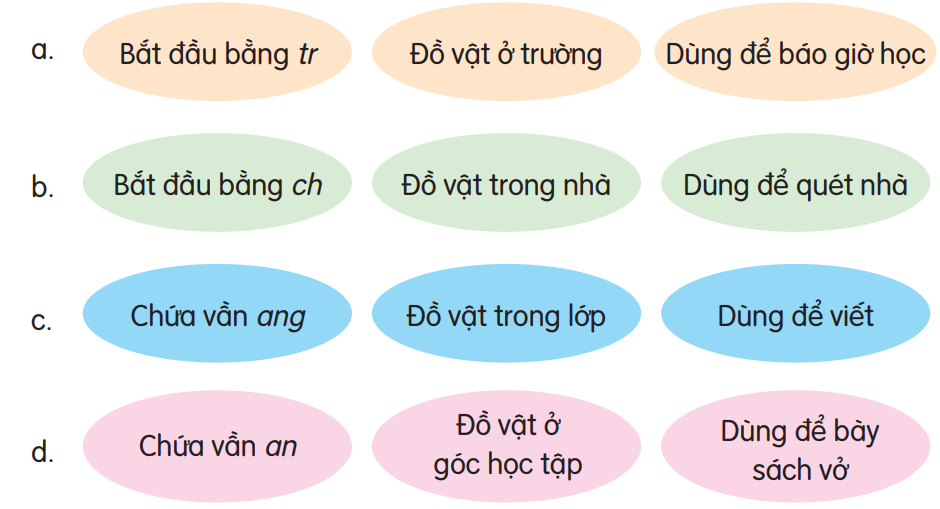 [Speaker Notes: Click vào con thỏ để ra đáp án]
Trò chơi: Đoán từ
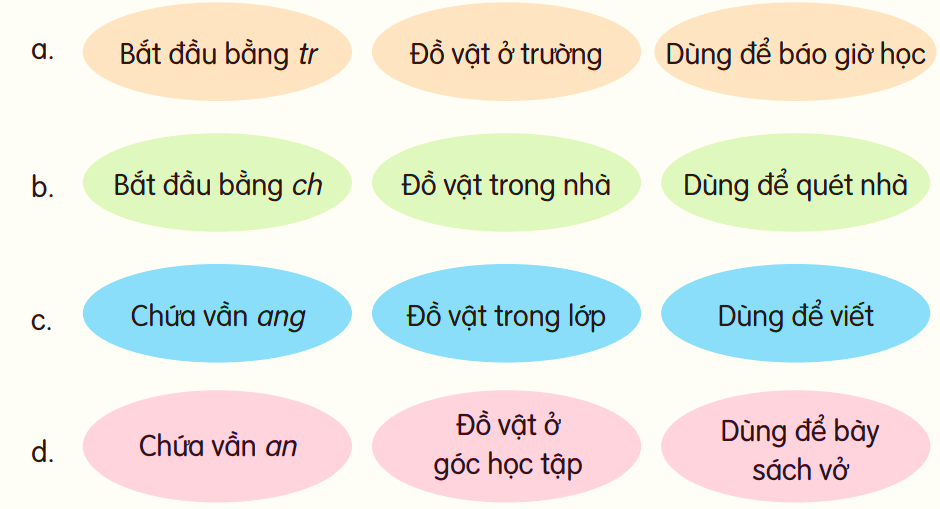 a.
trống trường
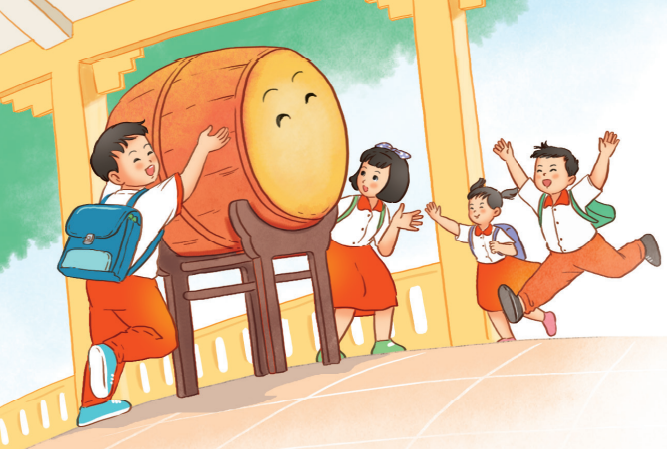 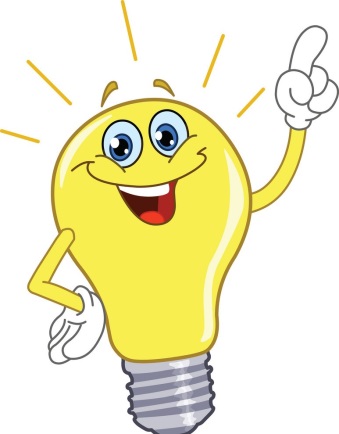 [Speaker Notes: Click vào con thỏ để ra đáp án]
Trò chơi: Đoán từ
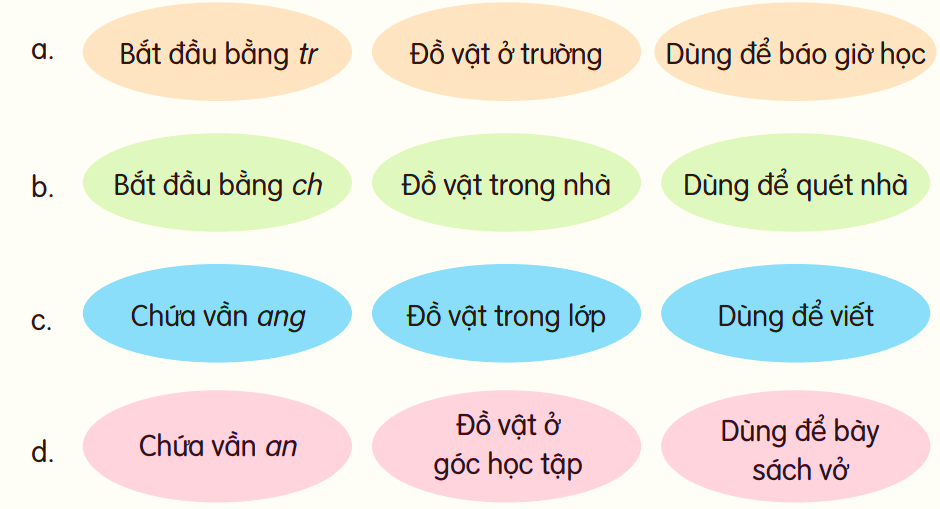 b.
chổi
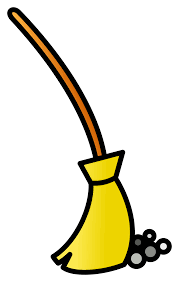 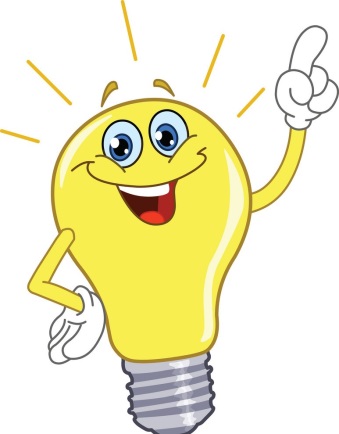 [Speaker Notes: Click vào con thỏ để ra đáp án]
Trò chơi: Đoán từ
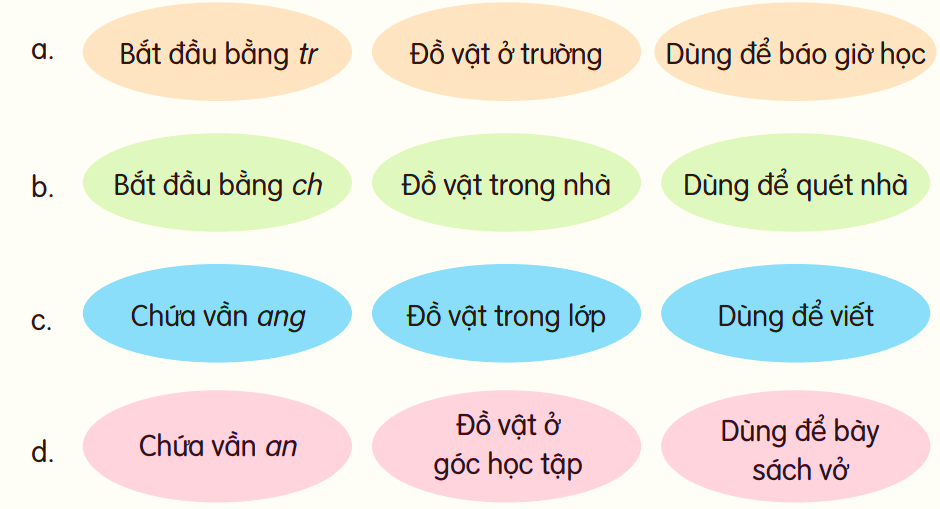 c.
bảng
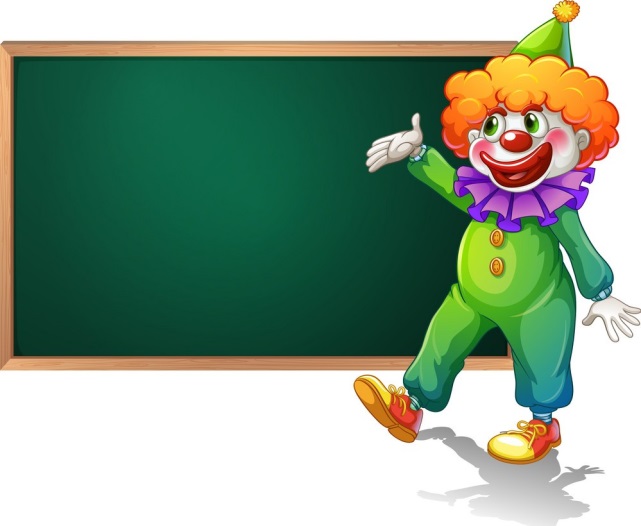 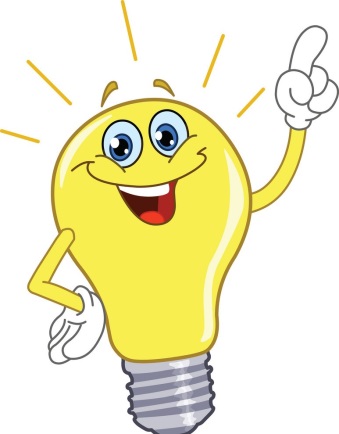 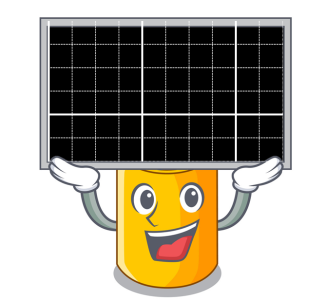 [Speaker Notes: Click vào con thỏ để ra đáp án]
Trò chơi: Đoán từ
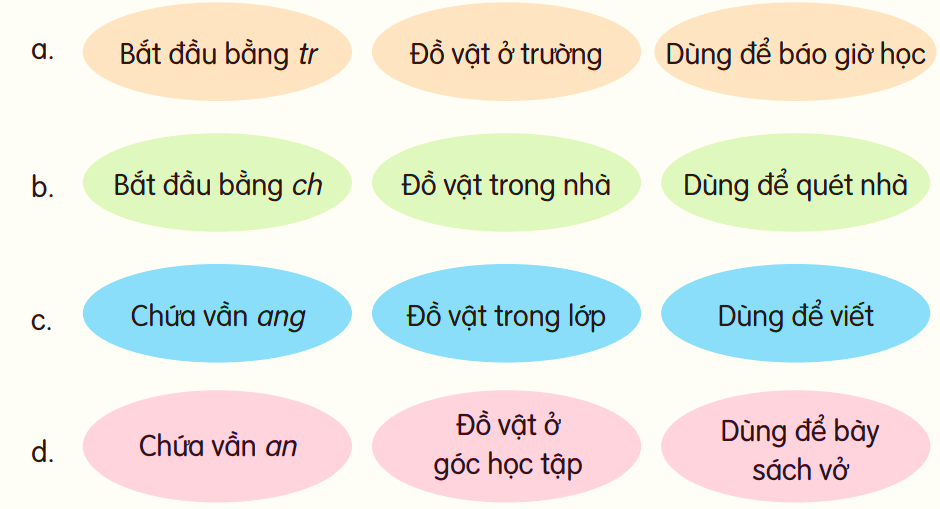 d.
bàn
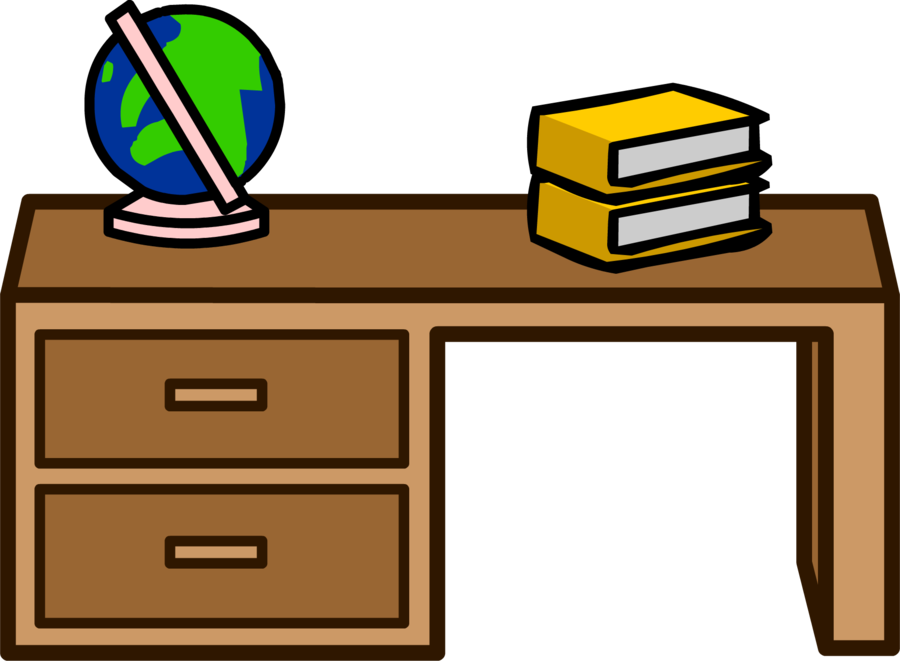 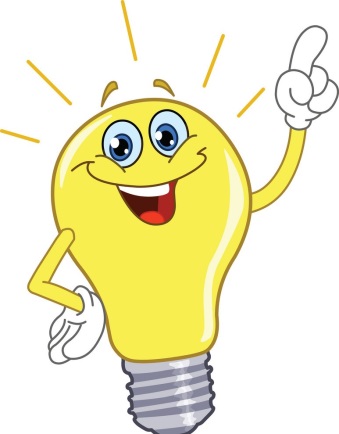 [Speaker Notes: Click vào con thỏ để ra đáp án]
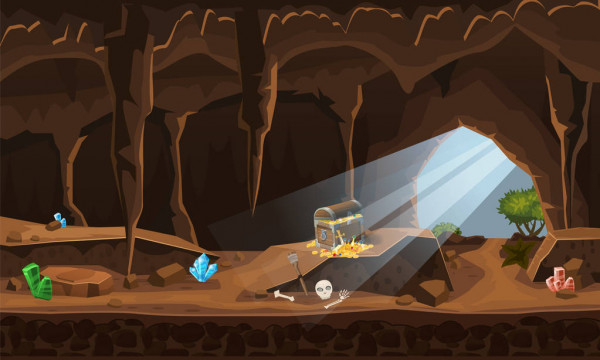 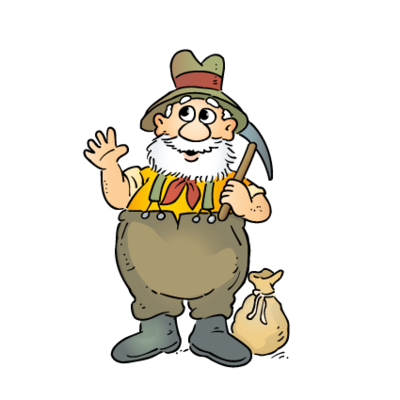 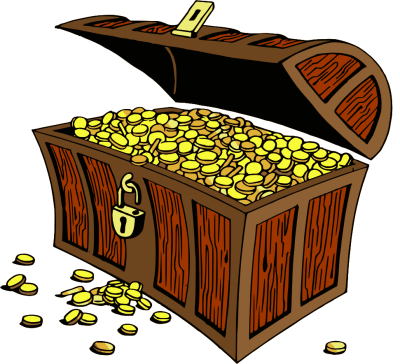 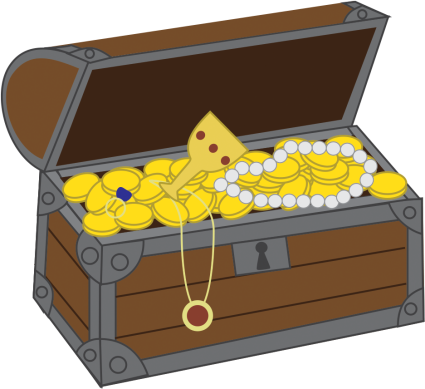 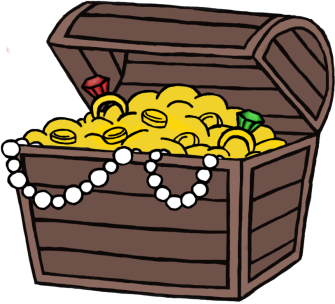 Viết tên đồ vật trong mỗi hình.
CHẶNG 3:
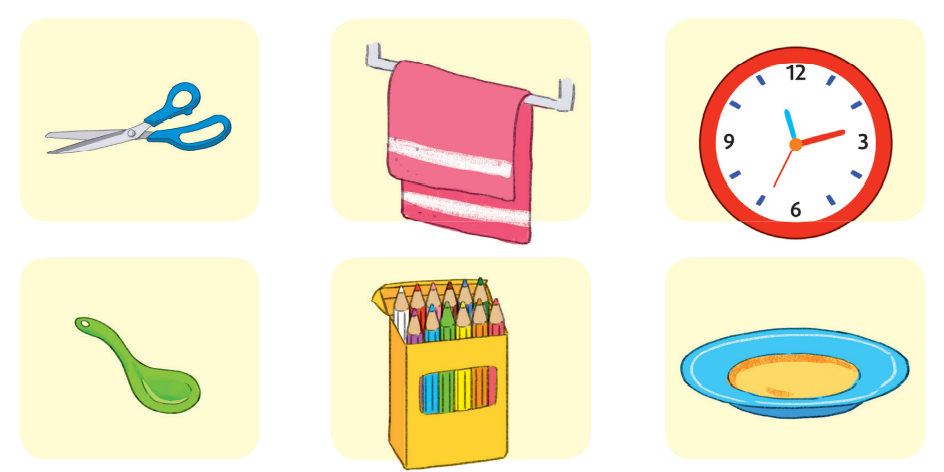 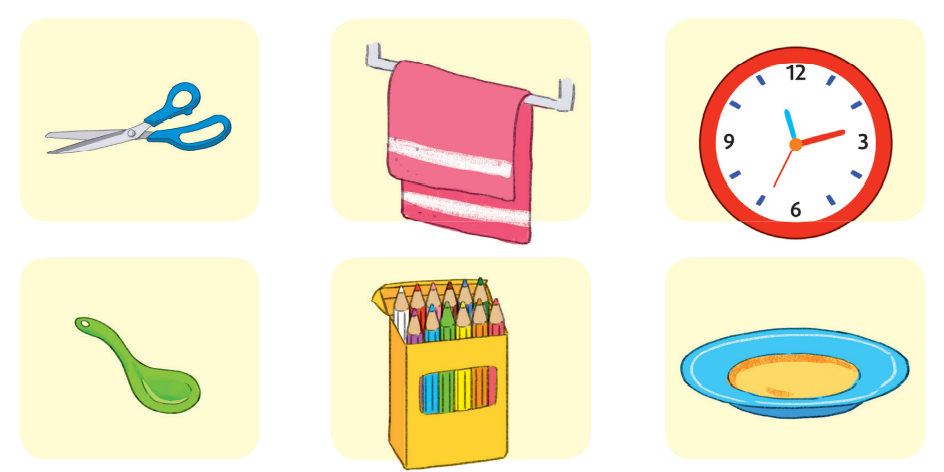 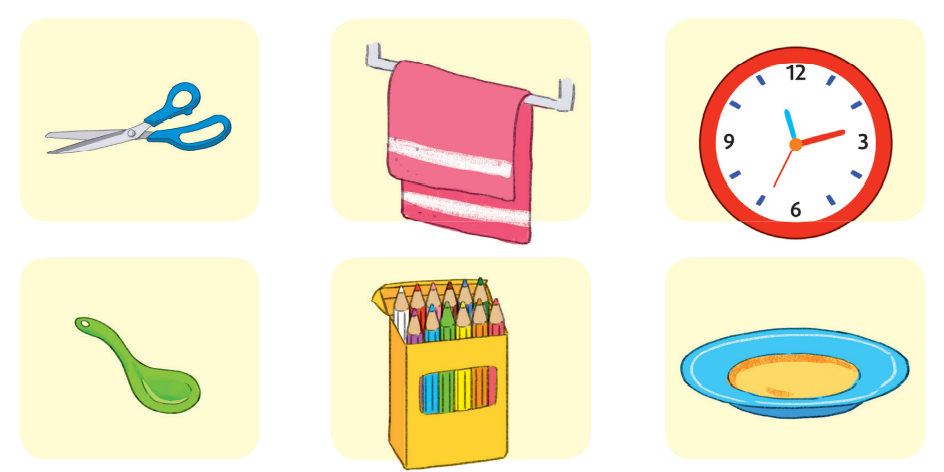 đŬg hồ
δăn jặt
Γ˛o
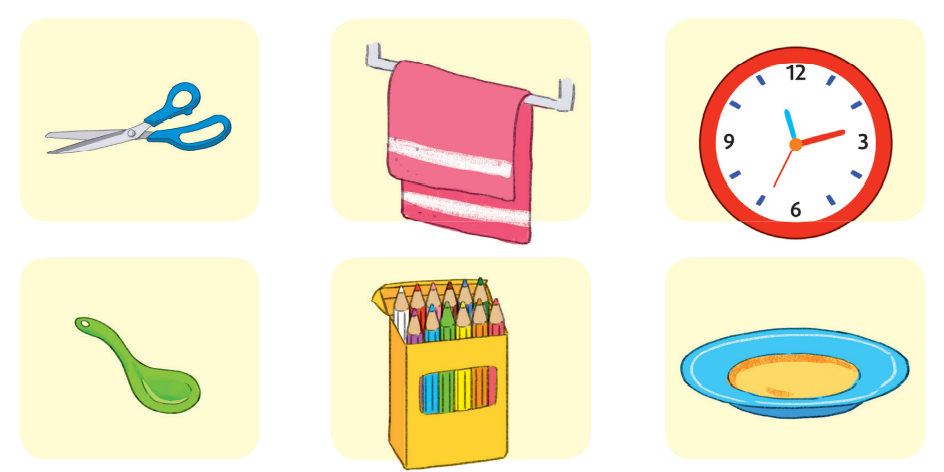 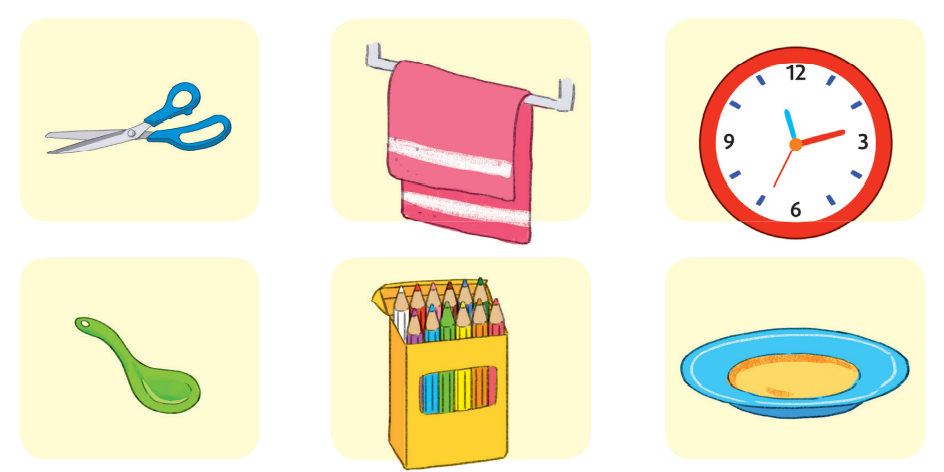 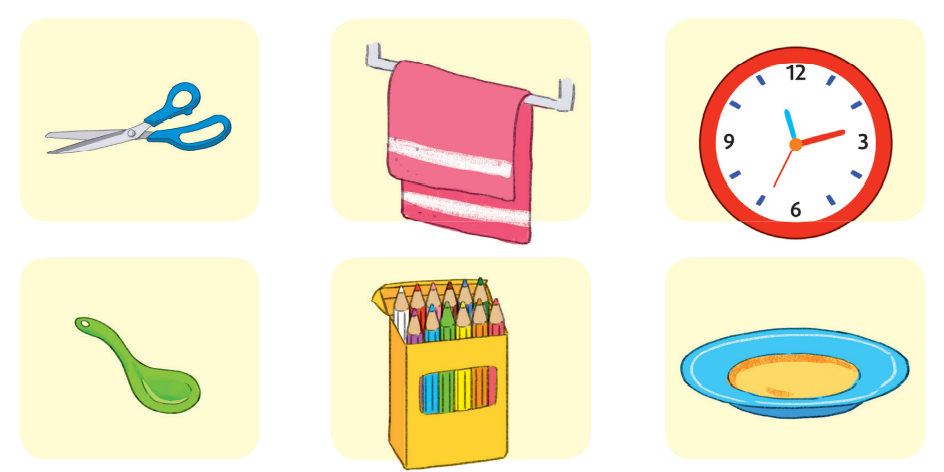 đĩa (dĩa)
λǼt jàu
κìa (muỗng)
[Speaker Notes: Click vào hình ảnh để ra đáp án]
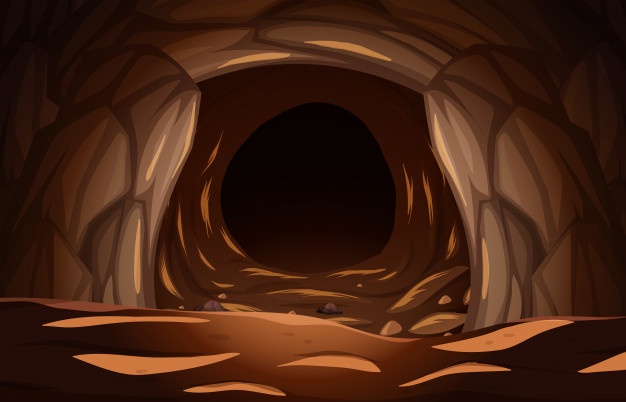 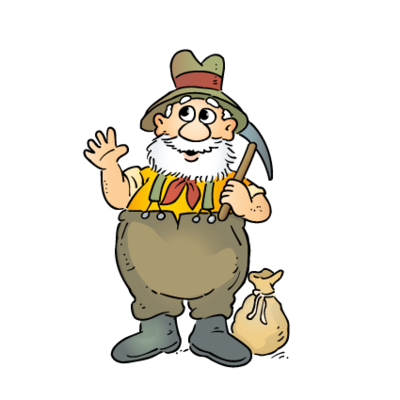 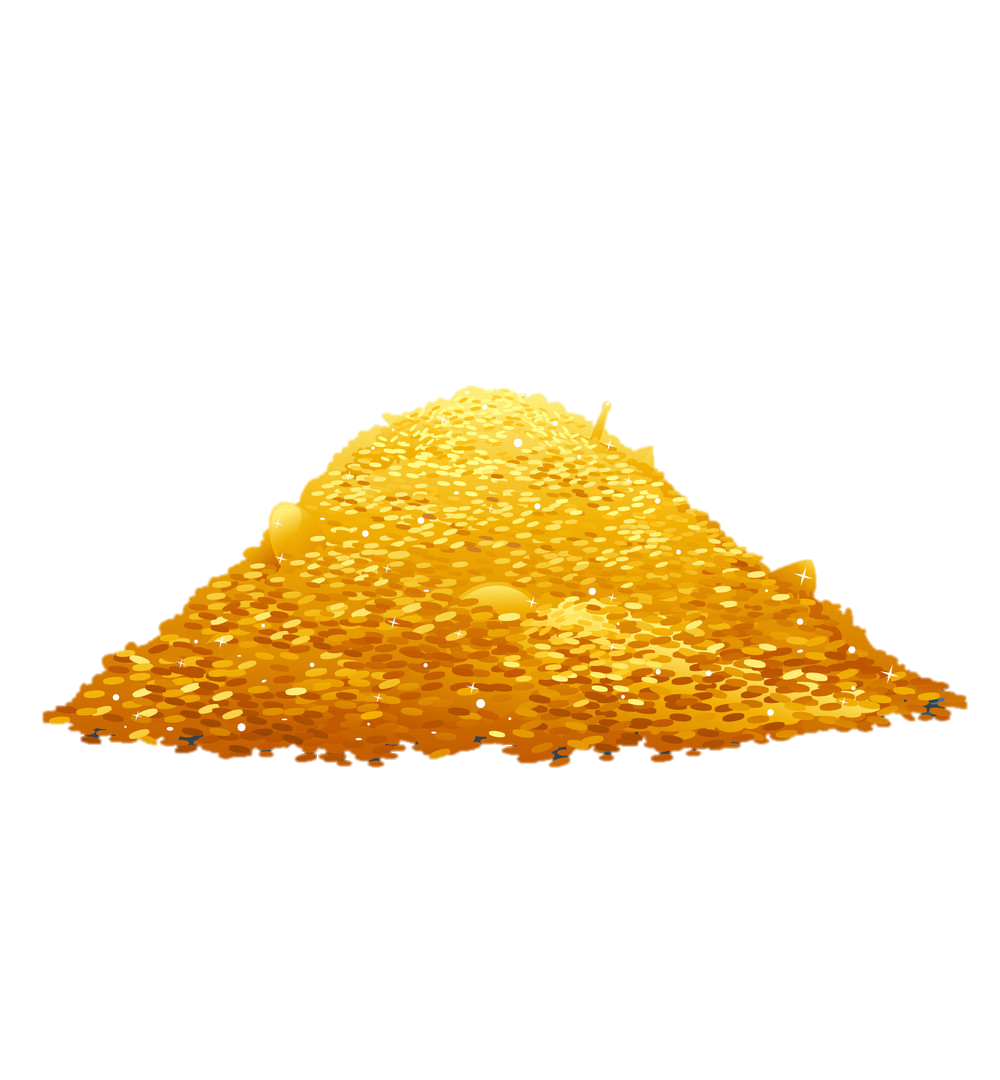 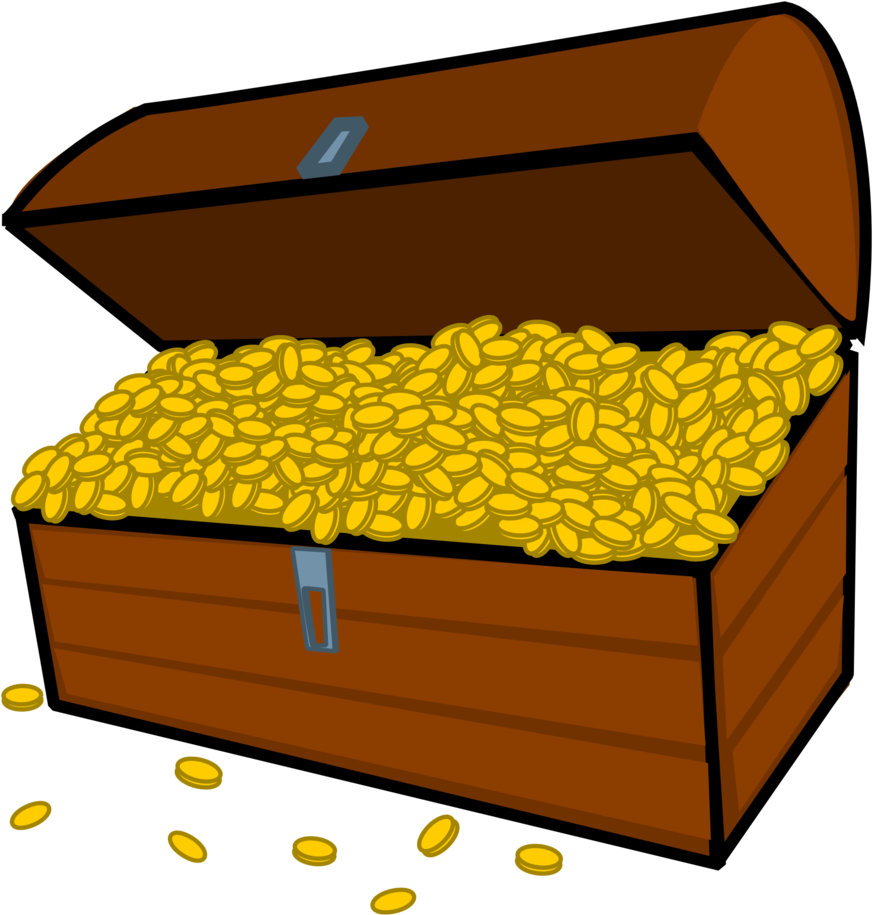 CHẶNG 4:
Hỏi – đáp về công dụng của từng đồ vật ở bài tập 5.
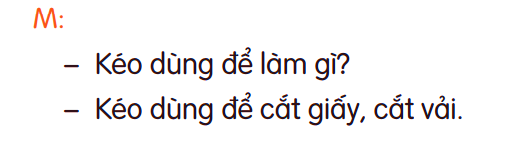 [Speaker Notes: Gv nên tổ chức HS làm việc nhóm đôi, 1 bạn hỏi, 1 bạn trả lời]
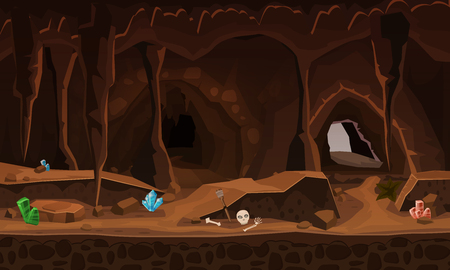 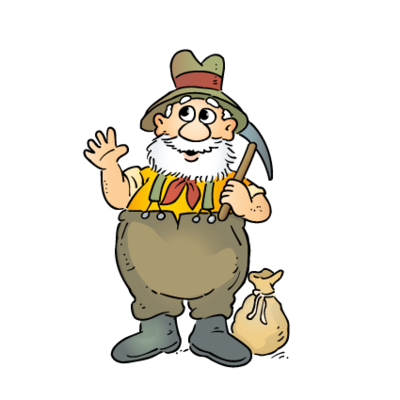 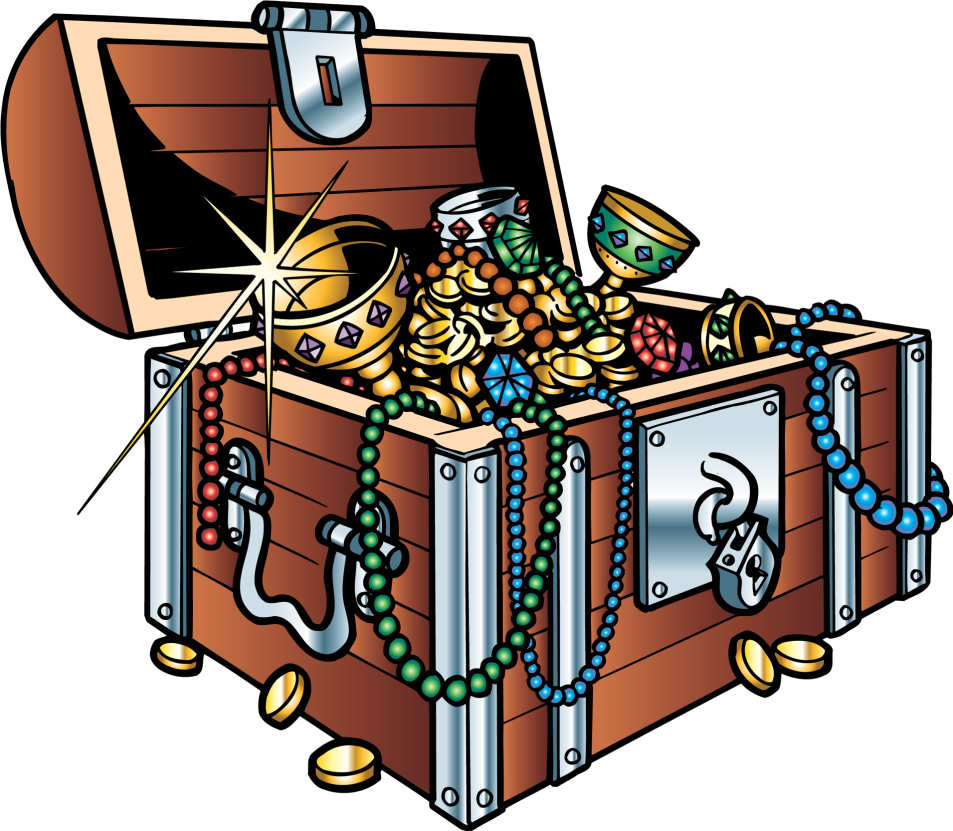 CHẶNG 5:
Ghép các từ ngữ để tạo 4 câu nêu đặc điểm.
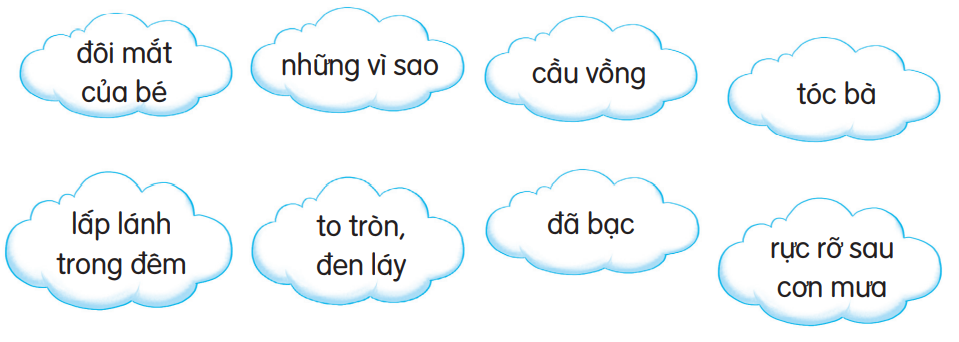 [Speaker Notes: Gv nên tổ chức HS làm việc nhóm đôi, 1 bạn hỏi, 1 bạn trả lời]
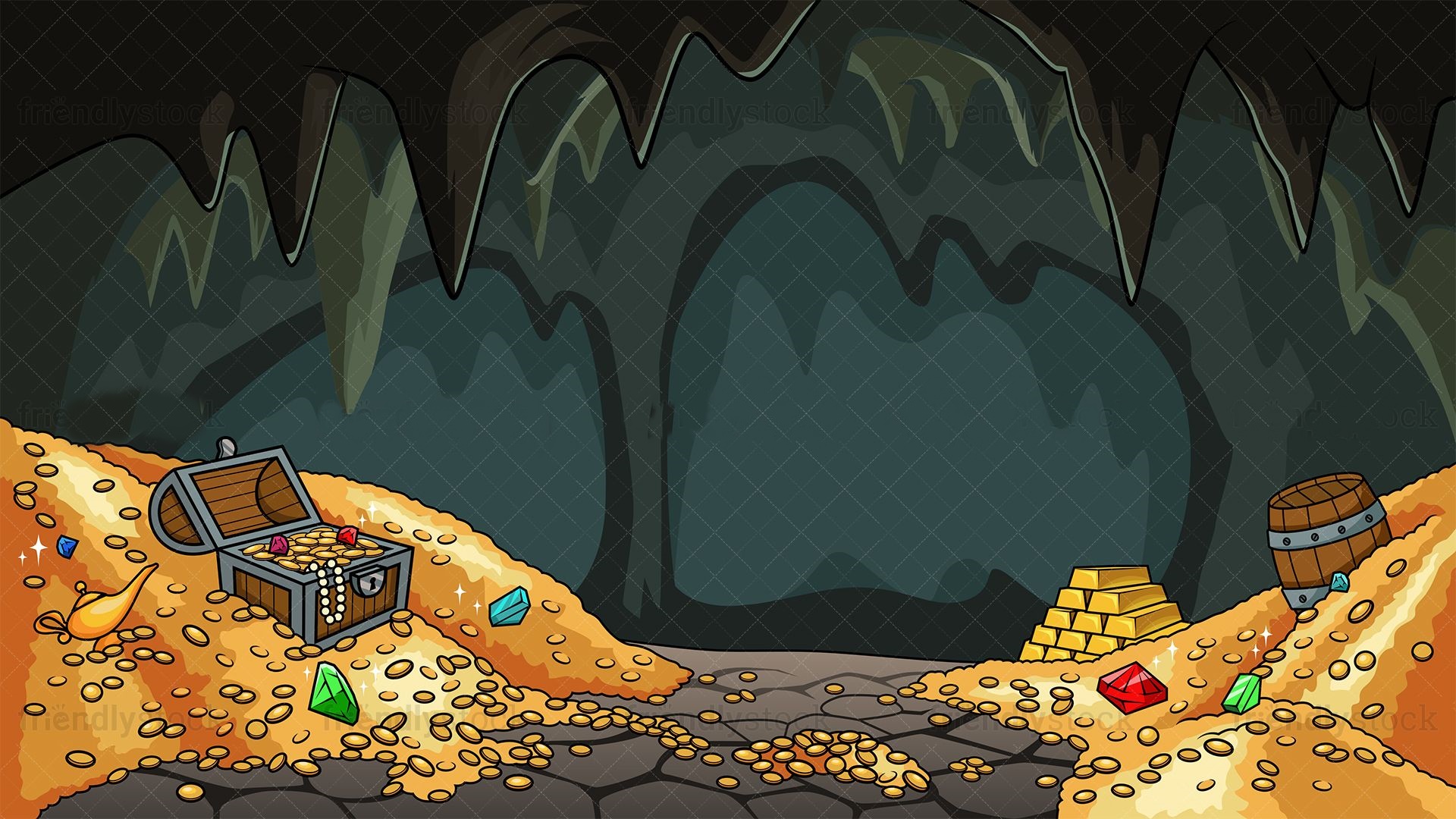 Ta giàu rồi!!!
Ghép các từ ngữ để tạo 4 câu nêu đặc điểm.
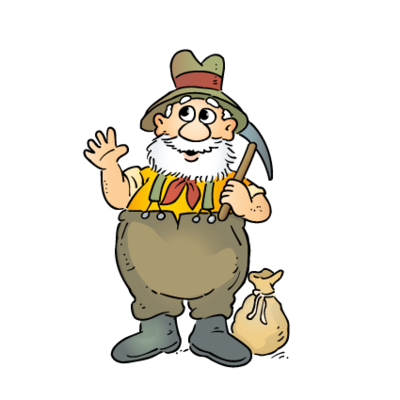 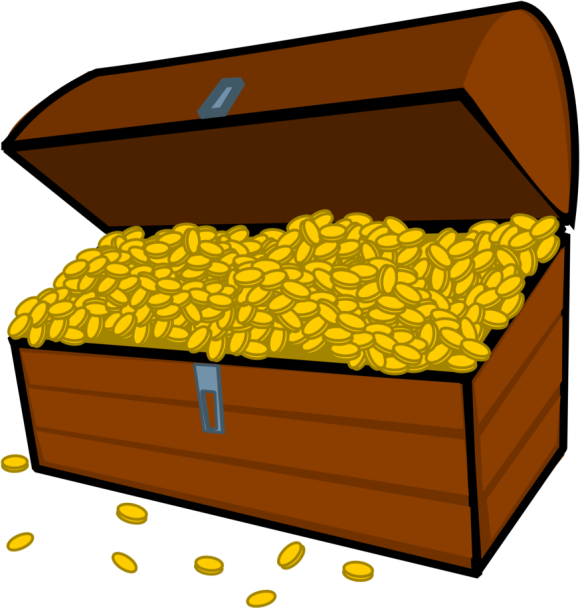 7
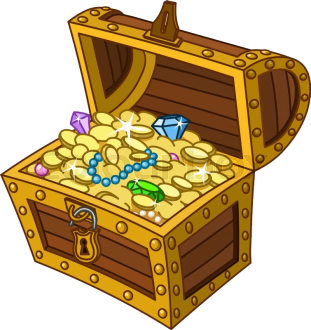 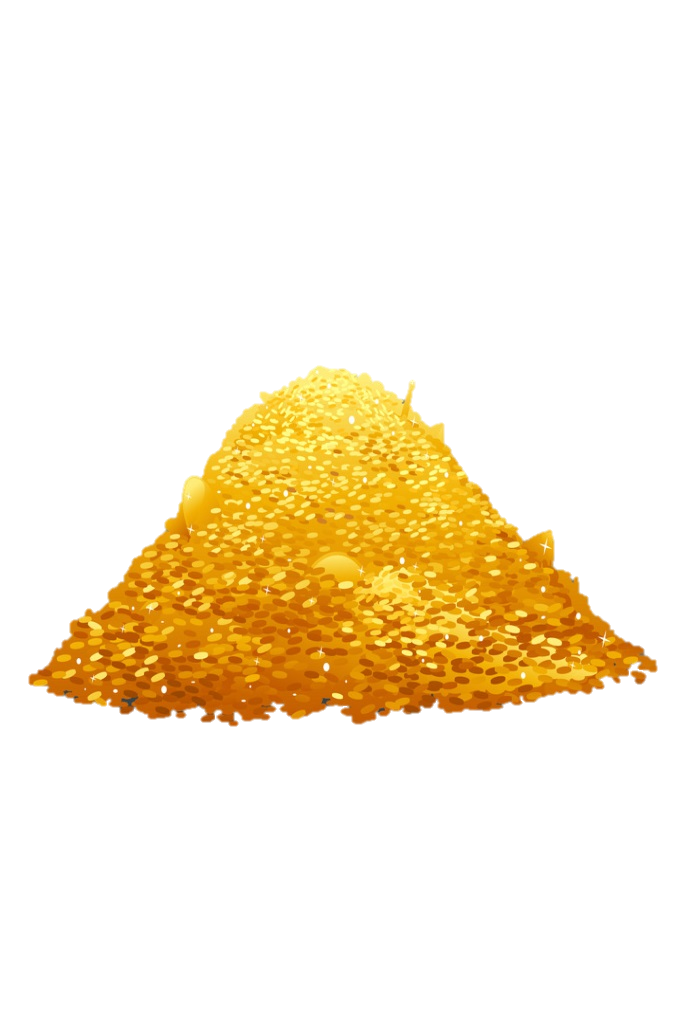 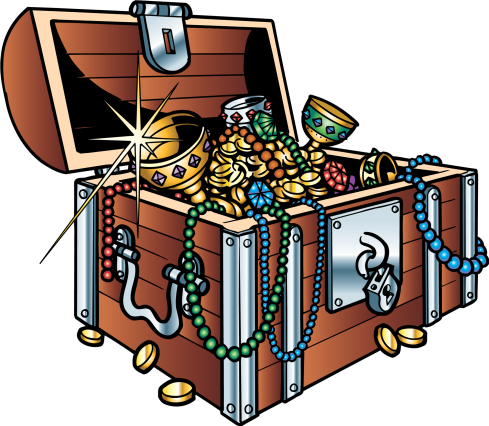 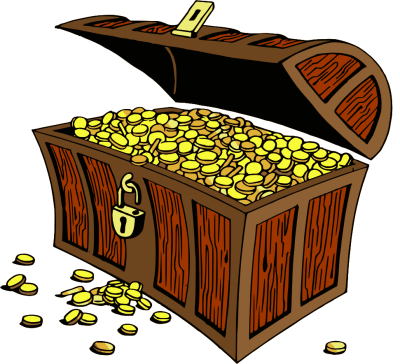 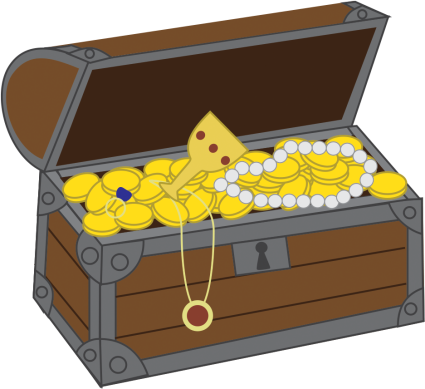 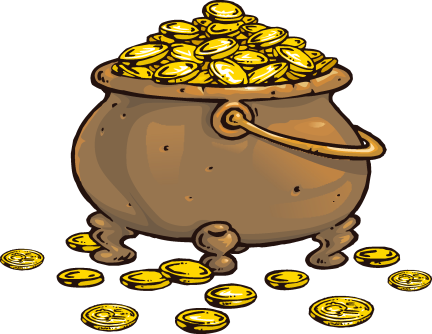 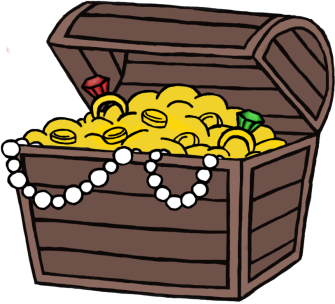 [Speaker Notes: Gv nên tổ chức HS làm việc nhóm đôi, 1 bạn hỏi, 1 bạn trả lời]
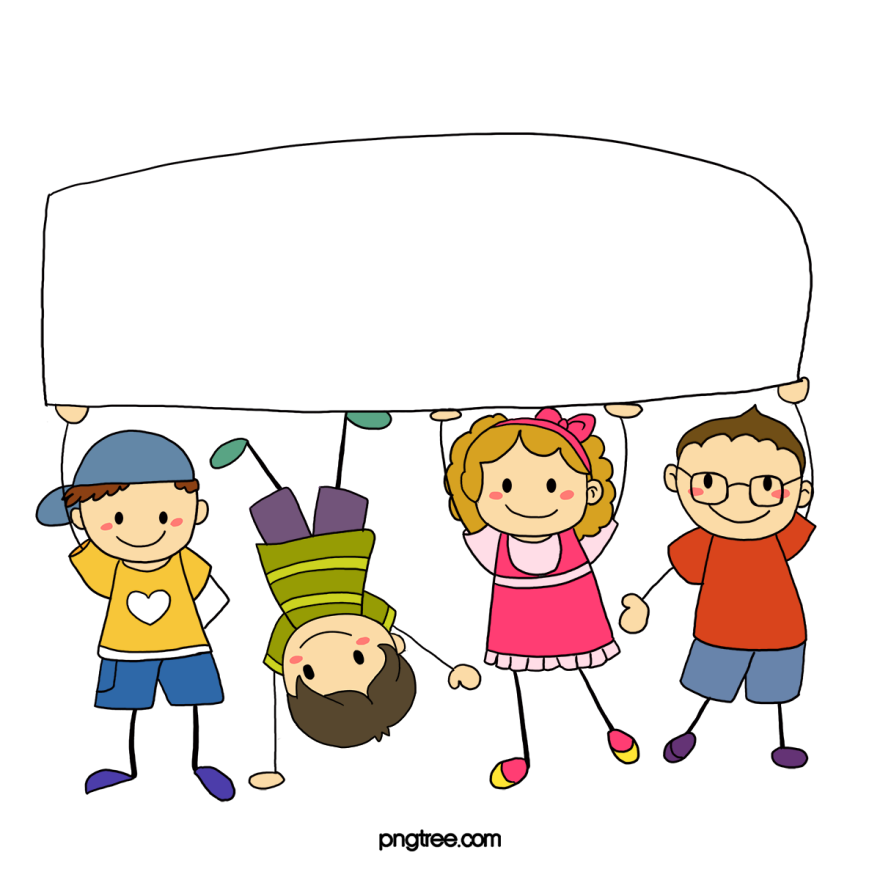 Dặn dò
[Speaker Notes: Click vào từng từ a, b, c, d để nó di chuyển đúng vị trí]
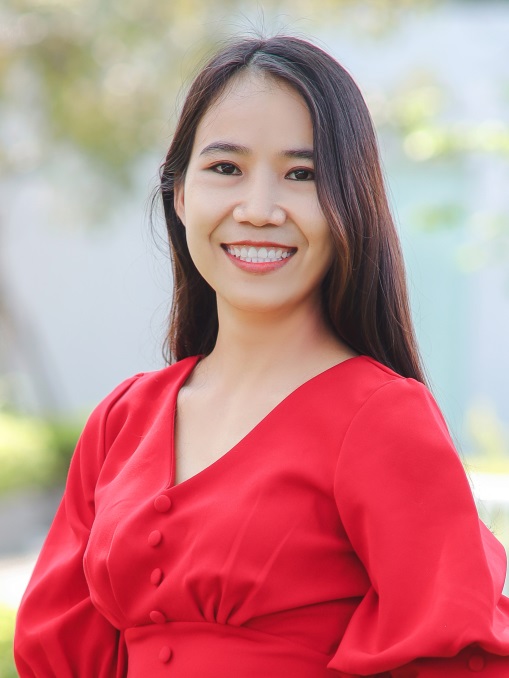 Người soạn	: Phan Thị Linh
Năm sinh		: 1990
Đơn vị công tác	: 
LH		: 0916.604.268
Thân chào Quý Thầy Cô!
Rất mong nhận được phản hồi và góp ý từ Quý Thầy Cô để bộ giáo án ppt được hoàn thiện hơn.
Mọi thông tin phản hồi mong được QTC gửi về:
+ Zalo: 0916.604.268
+ Facebook cá nhân: https://www.facebook.com/nhilinh.phan/
+ Nhóm chia sẻ tài liệu: https://www.facebook.com/groups/443096903751589